Lesson Three
New York Times Article: Reading Instructions
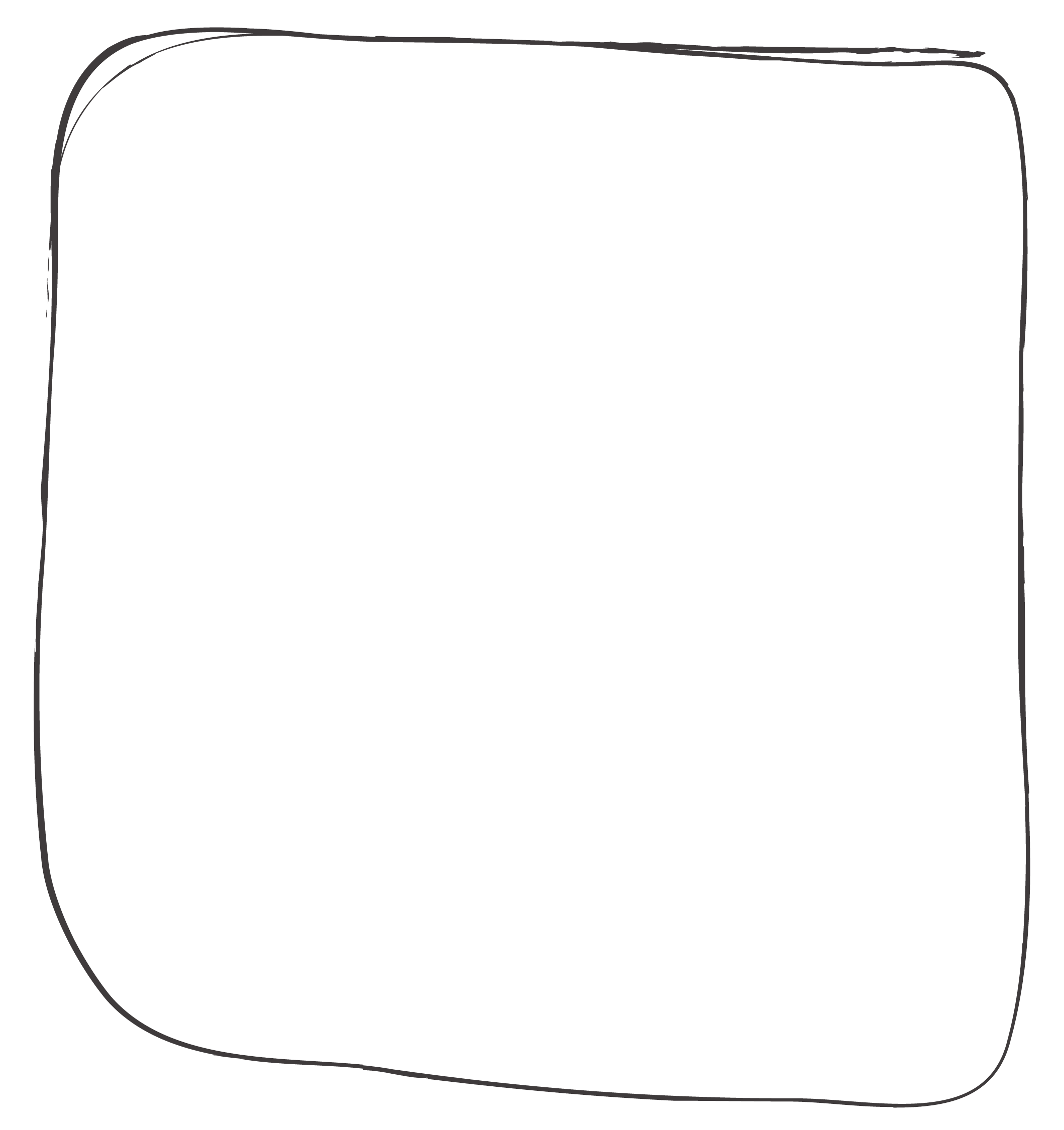 1. Highlight at least three things you find interesting2. Circle any words you are unsure of3. Write down at least one question you have about the article
New York Times Article: Discussion Guidelines
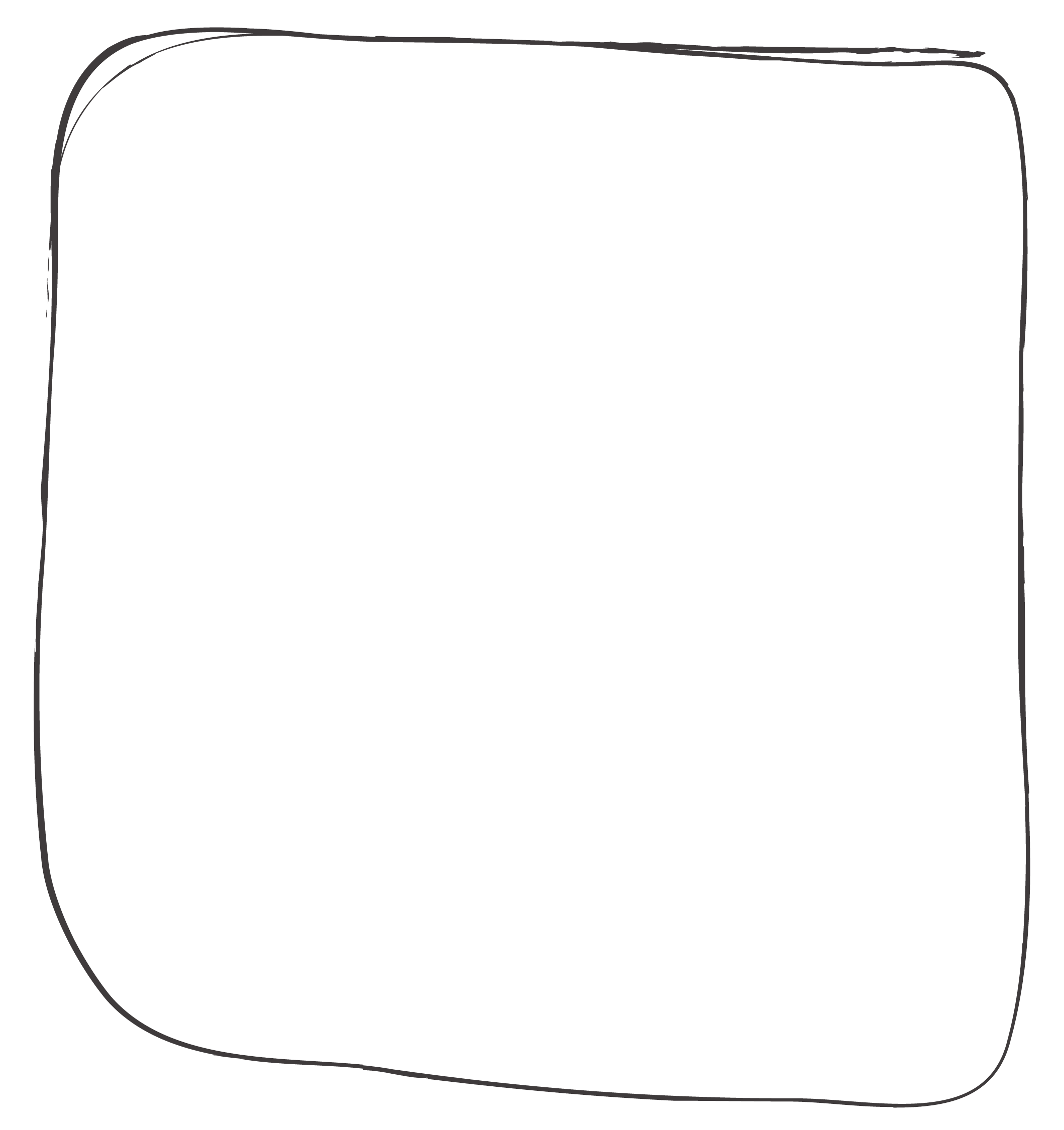 1. One person talks at a time2. You do not need to raise your hand to respond or ask a question3. After you respond, let two other people talk before you talk again
Exit Questions
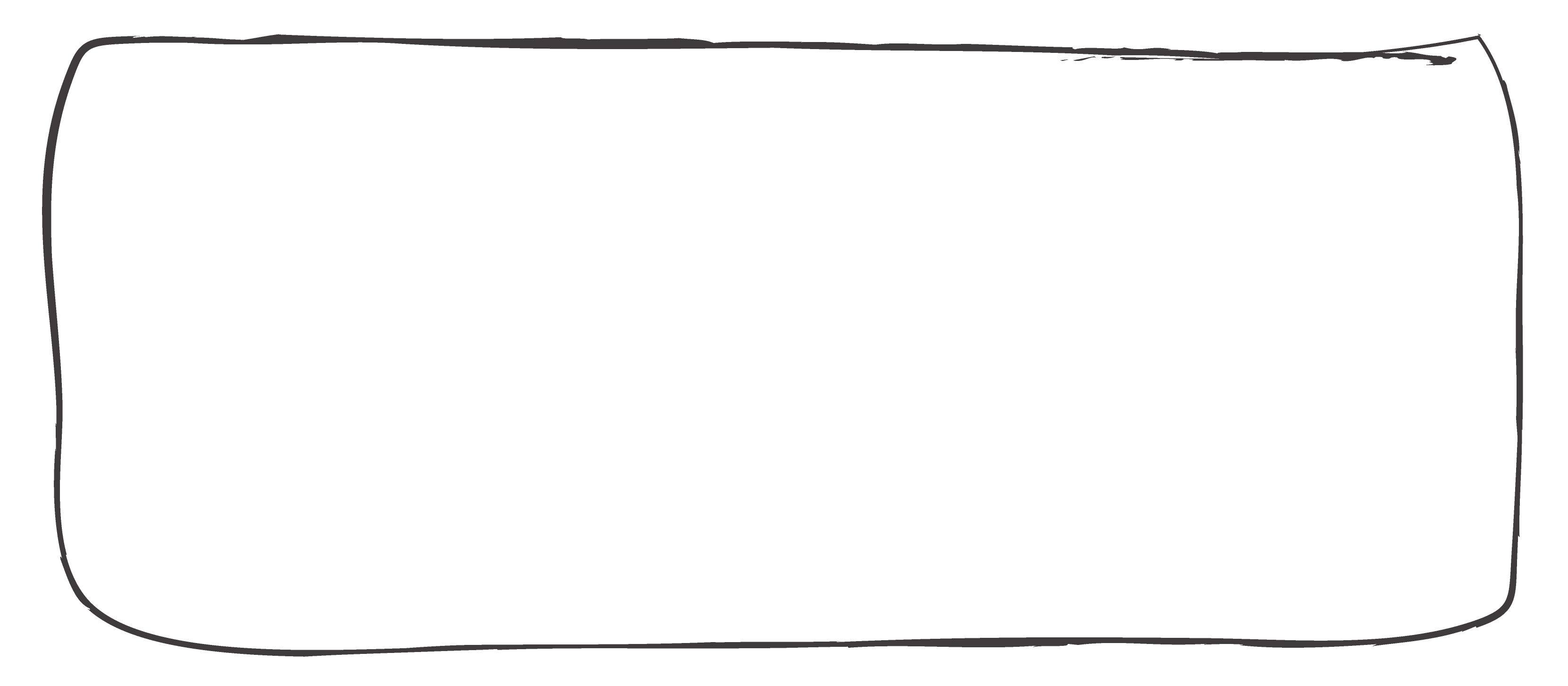 1. What are some things that the United States can do to stop child labor from happening?2. Why should we care about child labor?3. What other industries use child labor?